2.3
The Limit Laws
1
Limit Laws
We expand on the rules for limits begun in the preceding example, using the following laws to find limits of more complicated functions from known limits.












The proofs of these laws depend on the formal definition of a limit (Section 2.3).
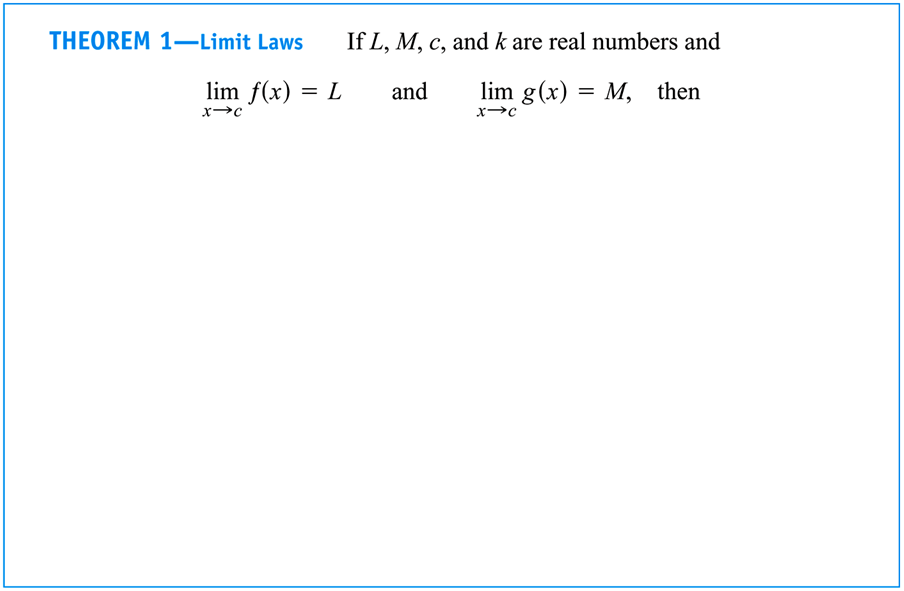 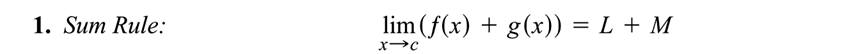 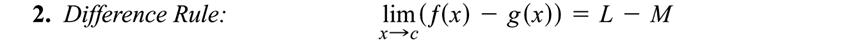 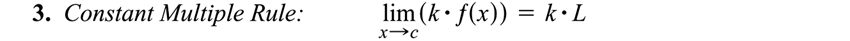 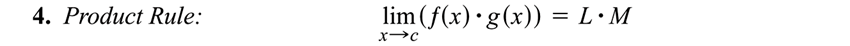 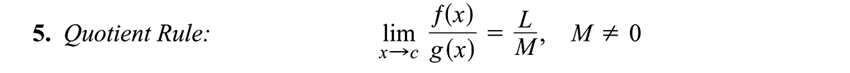 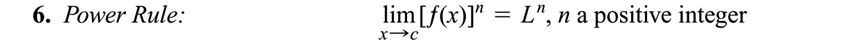 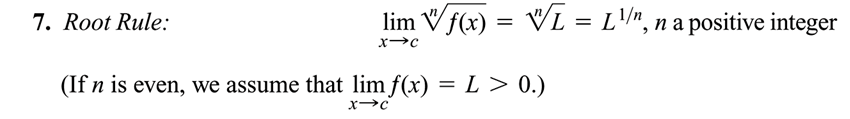 2
3
4
5
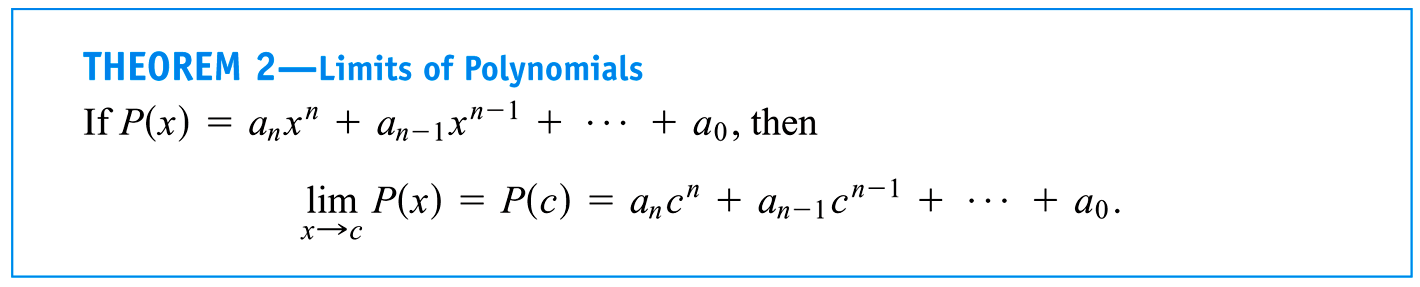 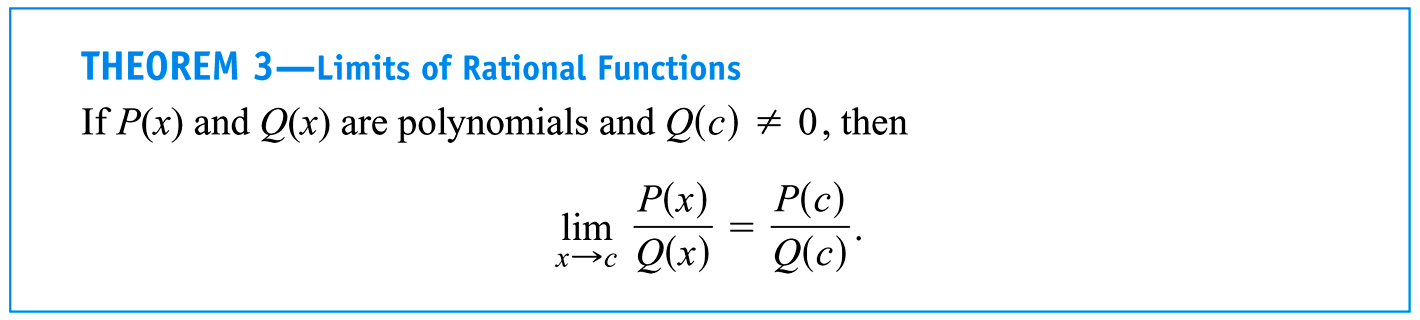 6
7
Using calculators and computers to estimate limits
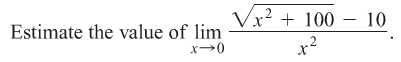 EXAMPLE
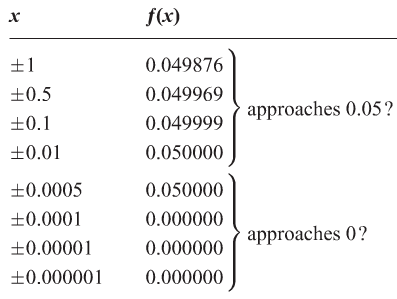 8
EXAMPLE
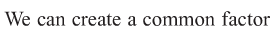 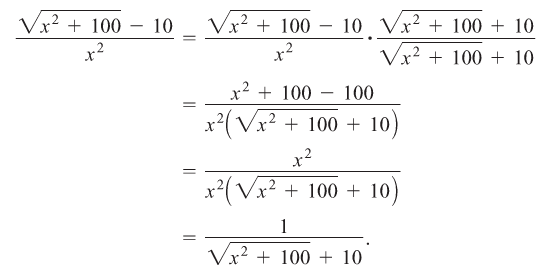 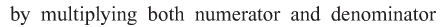 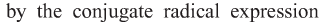 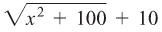 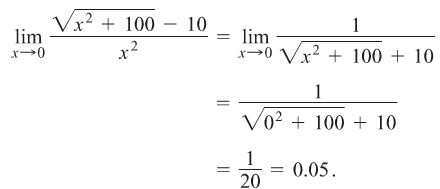 9
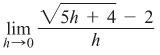 EXAMPLE
10
Sandwich Theorem
Theorem 3:
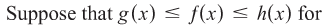 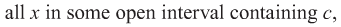 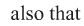 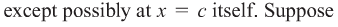 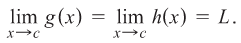 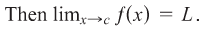 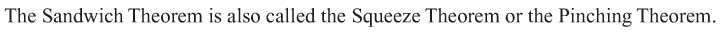 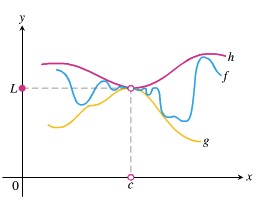 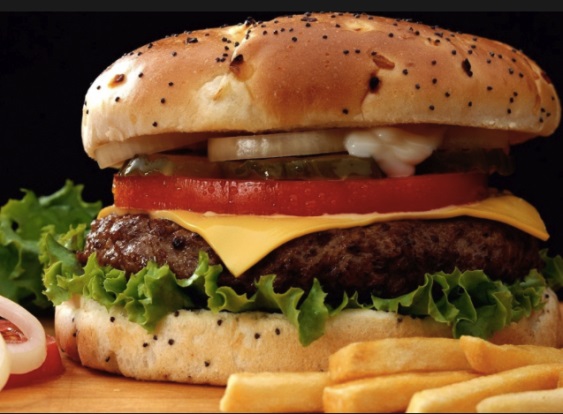 11
EXAMPLE
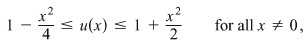 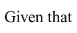 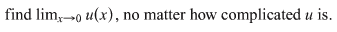 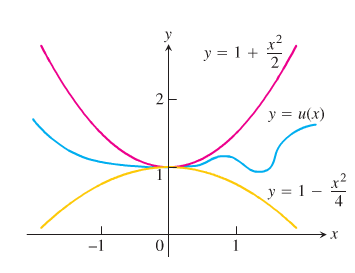 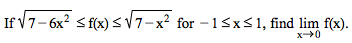 EXAMPLE
12
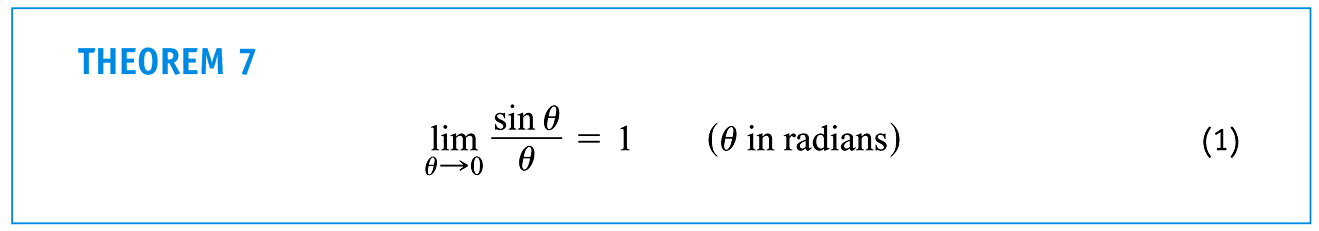 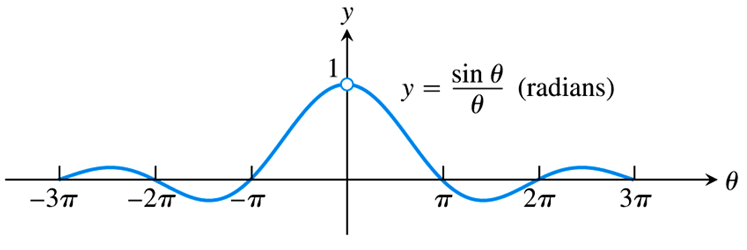 13
14
15
16
EXAMPLE
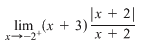 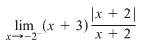 17